2017
A NEW CREATIVE STUDIO
创业计划书
创业计划/策划方案/商业规划/市场分析
There are moments in life when you miss someone so much that you just want to pick them from your dreams and hug them for real!  Dream what you want to dream;
部门：WPS   汇报人：稻壳儿
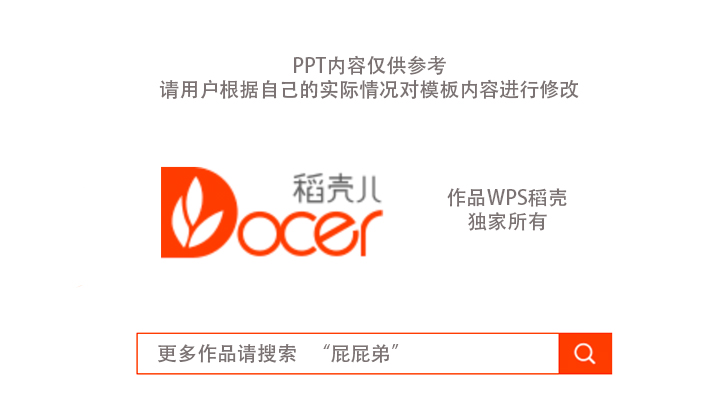 Part 1
Part 2
Part 3
Part 4
C
项目简介
阶段计划
市场分析
实施计划
01
02
03
04
ontents
Add your words here，according to your need to draw the text box size。
Add your words here，according to your need to draw the text box size。
Add your words here，according to your need to draw the text box size。
Add your words here，according to your need to draw the text box size。
PART 1
项目简介
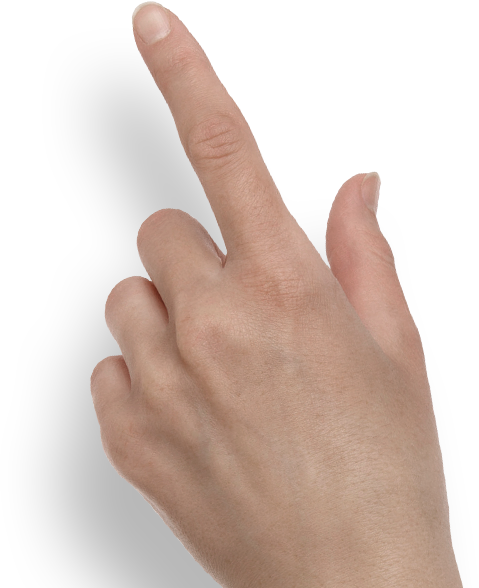 投资亮点
产品服务
项目团队
点击输入标题
2015

The keywords
There are many variations of passages of Lorem Ipsum available.
2014

The keywords
There are many variations of passages of Lorem Ipsum available.
2013

The keywords
There are many variations of passages of Lorem Ipsum available.
2011

The keywords
There are many variations of passages of Lorem Ipsum available.
2012

The keywords
There are many variations of passages of Lorem Ipsum available.
Welcome to use WPS original template, this template by xiang yang flower ppt original, you can to modify different settings according to
 their own needs, in order to better expression meaning of your speech, if there is more to please search
点击输入标题
Click here to add  you to the  center of the  
narrative thought
TEXT   HERE
83%
Click here to add  you to the  center of the  
narrative thought
TEXT   HERE
CONTNET   TITLE   HERE
Click here to add  you to the  center of the  
narrative thought
TEXT   HERE
TEXT   HERE
Click here to add  you to the  center of the  
narrative thought
点击输入标题
Head Title
We have many PowerPoint templates that has been specifically designed to help anyone that is stepping into the world of PowerPoint for the very first time.
Head Title
We have many PowerPoint templates that has been specifically designed to help anyone that is stepping into the world of PowerPoint for the very first time.
Head Title
We have many PowerPoint templates that has been specifically designed to help anyone that is stepping into the world of PowerPoint for the very first time.
Head Title
We have many PowerPoint templates that has been specifically designed to help anyone that is stepping into the world of PowerPoint for the very first time.
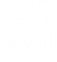 PART 2
市场分析
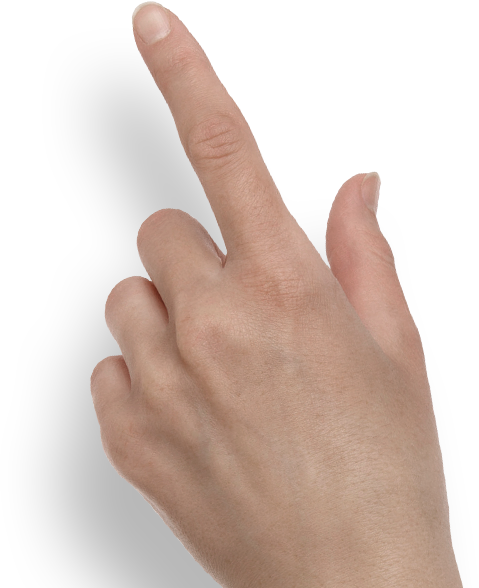 市场分析
项目概括
市场预测
点击输入标题
优势Strengths
We have many PowerPoint templates that has been specifically designed.
Weakness劣势
We have many PowerPoint templates that has been specifically designed.
w
S
机会Opportunities
We have many PowerPoint templates that has been specifically designed.
Threats威胁
We have many PowerPoint templates that has been specifically designed.
O
T
点击输入标题
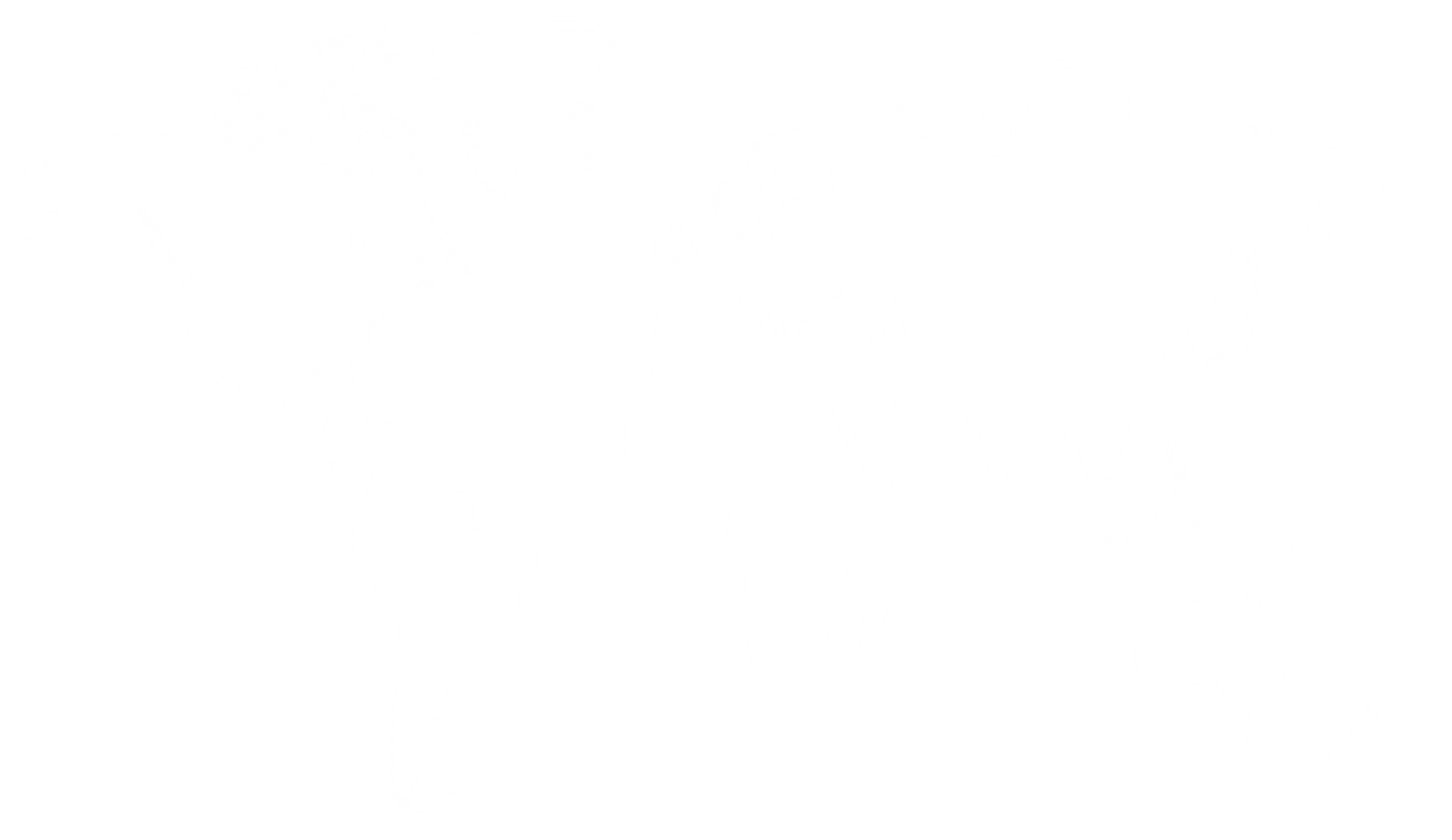 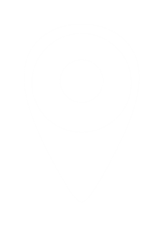 Lorem ipsum dolor sit amet, consectetur adipisicing elit, sed do eiusmod tempor incididunt ut labore et
点击输入标题
We have many PowerPoint templates that has been specifically designed to help anyone that is stepping into the world of PowerPoint for the very first time. We have many PowerPoint templates that has been specifically designed to help anyone that is stepping into the world of PowerPoint for the very first time.
TOPIC HEADER TWO

We have many PowerPoint templates that has been specifically designed.
TOPIC HEADER THREE

We have many PowerPoint templates that has been specifically designed.
TOPIC HEADER FOUR

We have many PowerPoint templates that has been specifically designed.
TOPIC HEADER ONE

We have many PowerPoint templates that has been specifically designed.
PART 3
实施计划
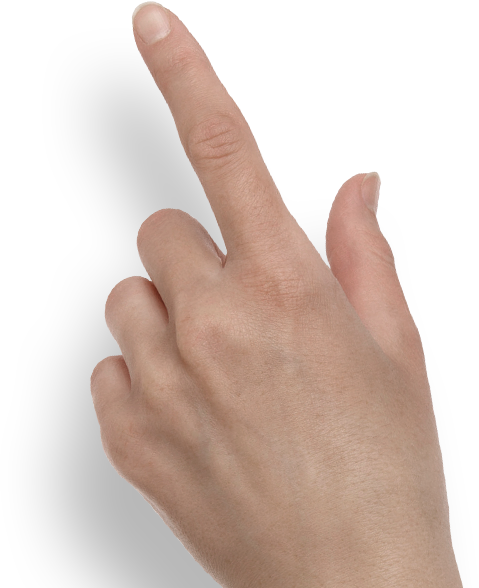 商业模式
SWOT分析
实施方案
点击输入标题
2010
2011
2013
2012
Add A Title In Here
Add A Title In Here
Add A Title In Here
Add A Title In Here
This is a sample text. Insert your desired text here. Again. This is a dummy text. Enter your own text here.
This is a sample text. Insert your desired text here. Again. This is a dummy text. Enter your own text here.
This is a sample text. Insert your desired text here. Again. This is a dummy text. Enter your own text here.
This is a sample text. Insert your desired text here. Again. This is a dummy text. Enter your own text here.
80%
点击输入标题
60%
25%
DESCRIPTION
DESCRIPTION
DESCRIPTION
I hope you enjoyed the fake text. The standard default text is
I hope you enjoyed the fake text. The standard default text is
I hope you enjoyed the fake text. The standard default text is
点击输入标题
ADD TITLE
ADD TITLE
ADD TITLE
ADD TITLE
add your words here，according to your need to draw the text box size
add your words here，according to your need to draw the text box size
add your words here，according to your need to draw the text box size
add your words here，according to your need to draw the text box size
Add your words here，according to your need to draw the text box size。Please read the instructions and more work at the end of the manual template.
PART 4
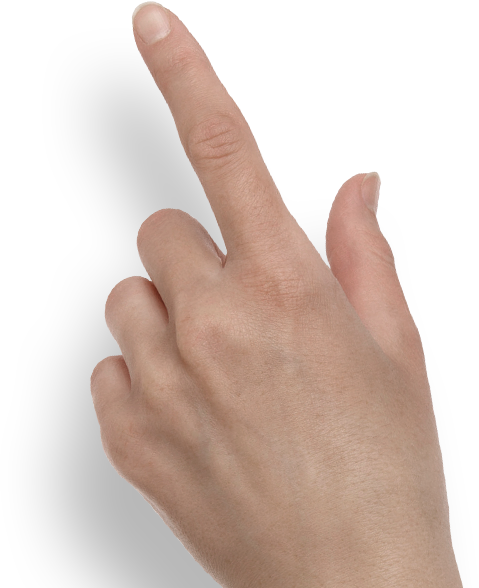 阶段计划
财务规划
风险管理
总结
点击输入标题
this is a sample text. insert your desired text here. Again. this is a dummy text. enter your own text here.
40%
this is a sample text. insert your desired text here. Again. this is a dummy text. enter your own text here.
36%
this is a sample text. insert your desired text here. Again. this is a dummy text. enter your own text here.
62%
Add A Title In Here
Add A Title In Here
Add A Title In Here
this is a sample text. insert your desired text here. Again. this is a dummy text. enter your own text here. this is a sample text.
this is a sample text. insert your desired text here. Again. this is a dummy text. enter your own text here. this is a sample text.
this is a sample text. insert your desired text here. Again. this is a dummy text. enter your own text here. this is a sample text.
32%
this is a sample text. insert your desired text here. Again. this is a dummy text. enter your own text here.
点击输入标题
TOPIC HEADER TWO
We have many PowerPoint templates that has been specifically designed to help anyone that is stepping into the world of PowerPoint for the very first time.
TOPIC HEADER TWO
We have many PowerPoint templates that has been specifically designed to help anyone that is stepping into the world of PowerPoint for the very first time.
点击输入标题
Your Business Goals here
Lorem Ipsum
Lorem Ipsum
Lorem ipsum dolor sit amet, consectetur adipiscing elit. Curabitur elementum posuere pretium.
Lorem ipsum dolor sit amet, consectetur adipiscing elit. Curabitur elementum posuere pretium.
Lorem Ipsum
Lorem ipsum dolor sit amet, consectetur adipiscing elit. Curabitur elementum posuere pretium.
THANK
FOR YOU
WATCHING